VOZ PASIVA
Be + Participio pasado
         (ed / 3ra columna)
Página 33
LA VOZ PASIVA
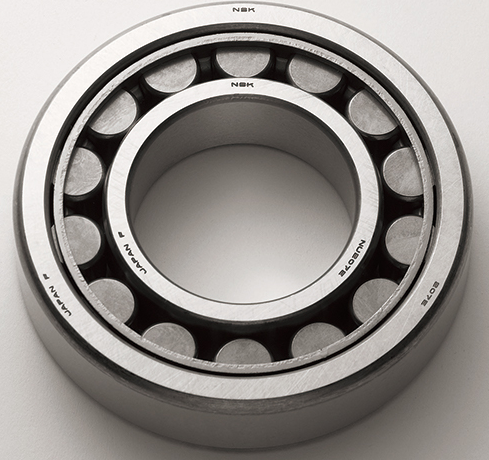 These bearings are made in Japan
This formula is applied.
 		   was applied. 
		   will be applied. 
		   would be applied. 

		   is being applied 
		   was being applied

		   has been applied
 		   had been applied. 
		   will have been applied.
Es aplicada / se aplica
fue aplicada / se aplicó
Será aplicada/se aplicará
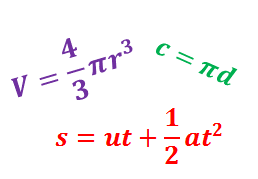 sería aplicada / se aplicaría
Está siendo aplicada/ se está aplicando
Estaba siendo aplicada/se estaba aplicando
Ha sido aplicada/se ha aplicado
Había sido aplicada/se había aplicado
Habrá sido aplicada/se habrá   aplicado
This formula has to be applied.
 		      had to be applied. 
		      will have to be applied. 
		      must be applied.
 		      should be applied.
 		      ought to be applied. 
		      can be applied. 
		      could be applied. 
		      may be applied. 	
   	      	      might be applied.
 		      will be able to be applied.
Debe ser aplicada/se  debe aplicar
Debía ser aplicada/se debía aplicar
deberá ser aplicada/se deberá aplicar
Debe ser aplicada/se debe aplicar
Debería ser aplicada/se debería aplicar
debería ser aplicada/debe ser aplicada/se debe aplicar
puede se aplicada/se puede aplicar
podría ser aplicada/se podría aplicar
puede ser aplicada/se puede aplicar
podría ser aplicada/se podría aplicar
podrá ser aplicada/se podrá aplicar
Mechatronic Systems—Design of an Electric Race Car  (página 43)
Once the electric drive had been selected, the results of battery tests performed by the battery team were evaluated to determine the proper battery technology, and the resulting geometry and weight distribution of the battery packs. With the preferred battery technology identified (see Figure 1.7), energy criteria were included in the simulation, and lap times and energy consumption were predicted. Finally, appropriate instrumentation was designed to permit monitoring of the most important functions in the vehicle.
From Mechatronic Systems –Design of an Electric Race Car
Una vez que se seleccionó/hubo seleccionado/había seleccionado el accionamiento eléctrico, se evaluaron los resultados de las pruebas de batería realizadas por el equipo de batería para determinar la tecnología de batería adecuada y la geometría resultante y la distribución del peso de los paquetes de baterías. Con la tecnología de batería preferida identificada (ver Figura 1.7), se incluyeron criterios de energía en la simulación, y se predijeron tiempos de vuelta y consumo de energía. Finalmente, se diseñó la instrumentación adecuada para permitir el monitoreo de las funciones más importantes del vehículo.
Se ha traducido al comienzo de cada sujeto la frase verbal pasiva que en el texto original estaba al final. Con esto se logra el balance de la oración en español, ya que normalmente, cuando usamos una frase pasiva nuestra oración arranca con ella, como al comienzo de esta breve explicación (Se ha traducido…)
O-Ring Design, Operation, and UsePágina 44
Properly designed o-ring grooves and properly installed o-rings stop the passage of pressurised liquids or gasses. O-rings are made of elastomeric materials such as rubbers and plastics. Flexibility while being deformed under pressure is their greatest sealing advantage. They deform under pressure and then return back to their original shape once the pressure is removed.
O RINGS
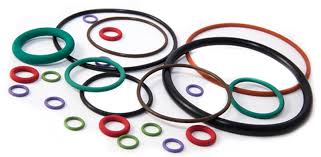 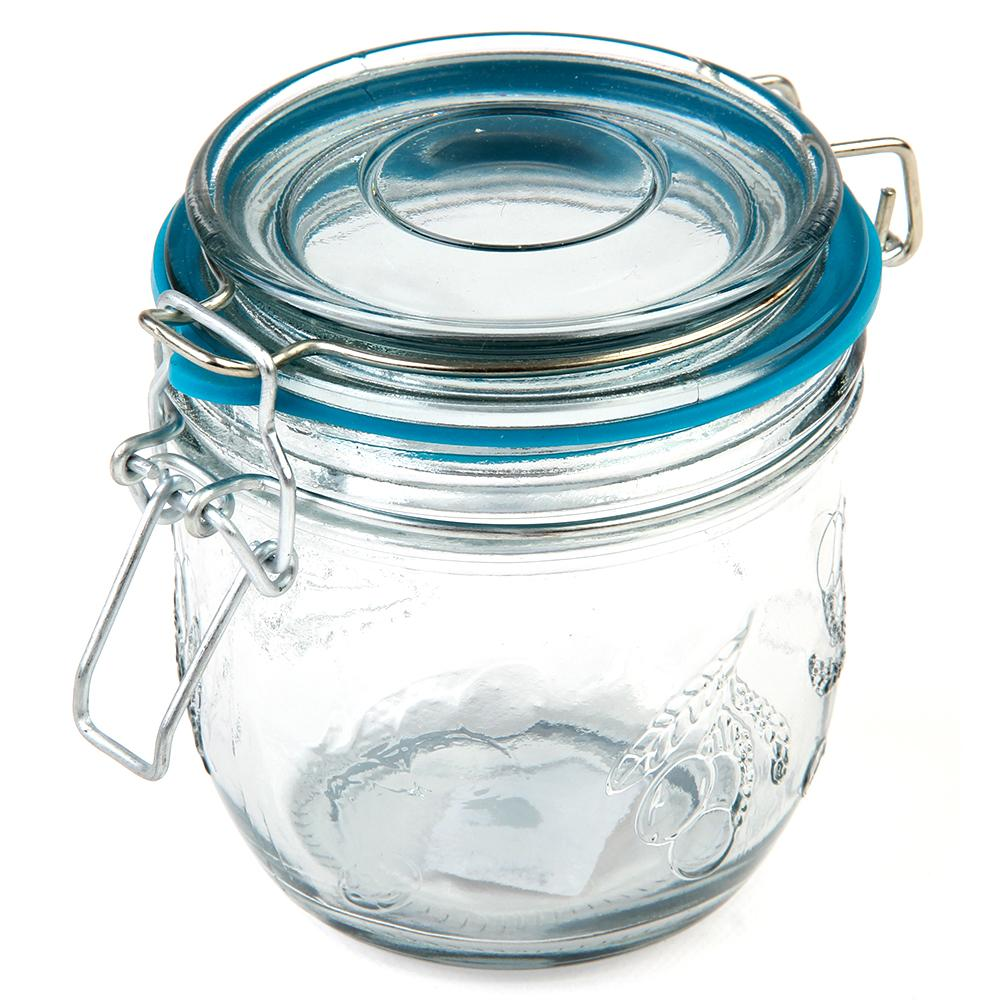 Diseño, operación y uso de o-rings
Las ranuras de juntas (tórica) (o de juntas o-ring) correctamente diseñadas y las juntas (u o-rings) correctamente instalados detienen el paso de líquidos o gases a presión (o presurizados) . Los sellos/o-rings están hechos de materiales elastoméricos como gomas/caucho y plásticos. La flexibilidad mientras se deforma bajo presión es su mayor ventaja de sellado. Se deforman bajo presión y luego vuelven/retornan a su forma original una vez que se elimina la presión.